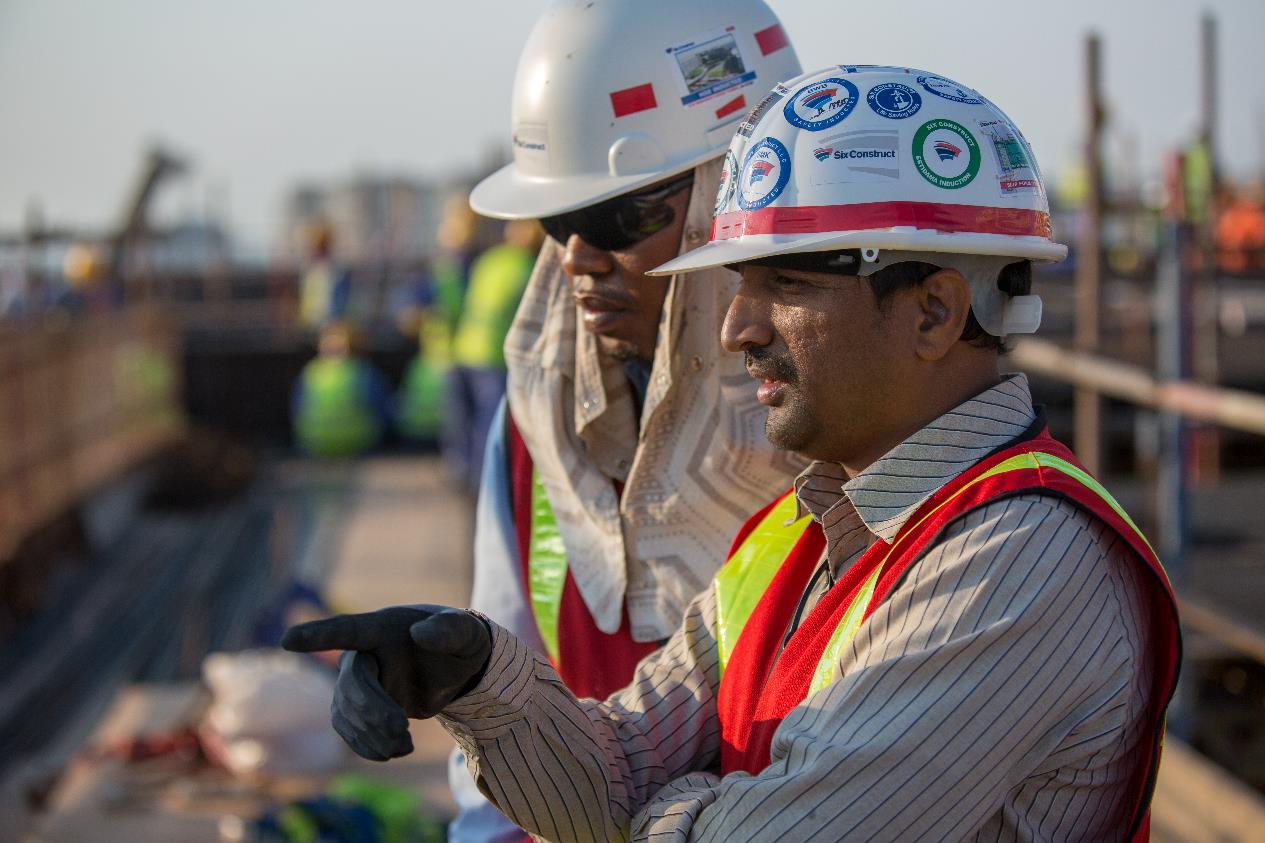 TOOLBOX
GLOBAL SAFETY TIME OUT
2022
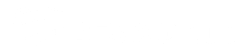 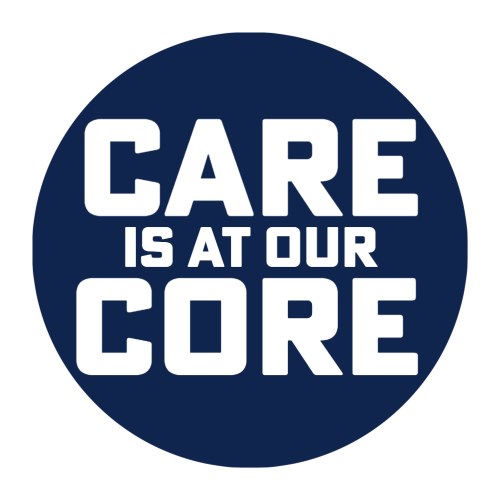 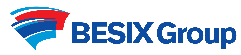 VRAAG #1
Wat is "veilig gedrag"?
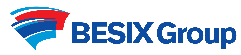 VRAAG #2
Wat zijn 
de Life Saving Rules
die van toepassing zijn op 
dit project (of jouw 
specifieke activiteit)?
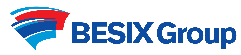 VRAAG #2
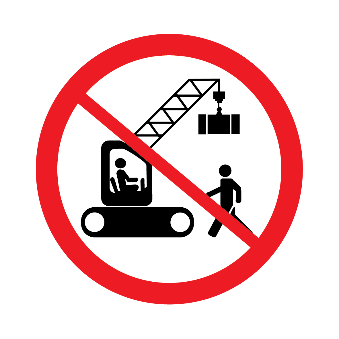 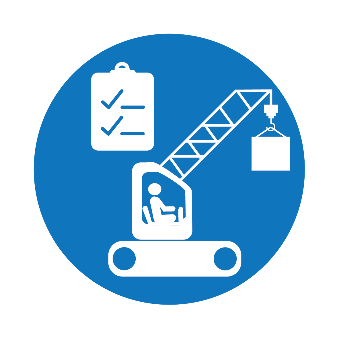 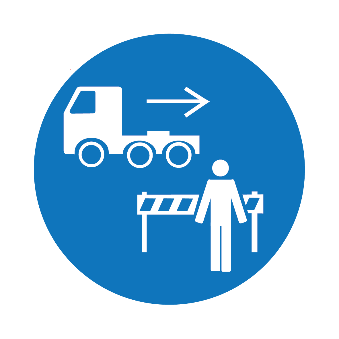 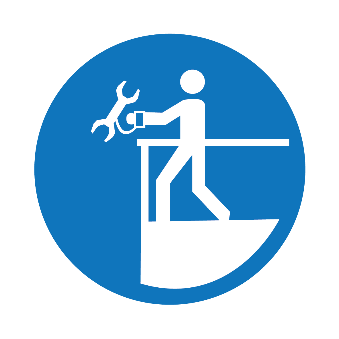 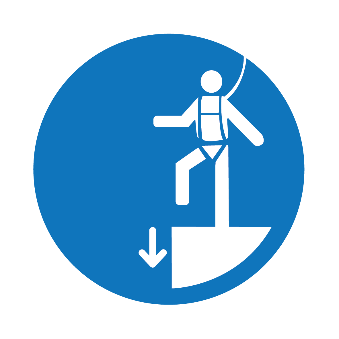 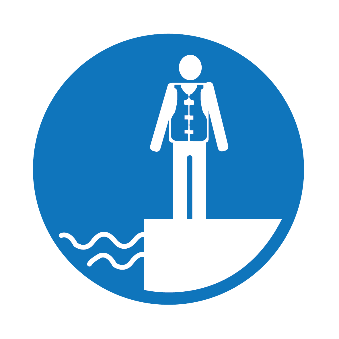 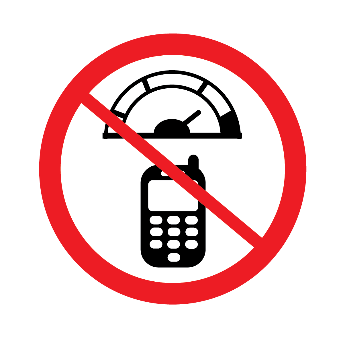 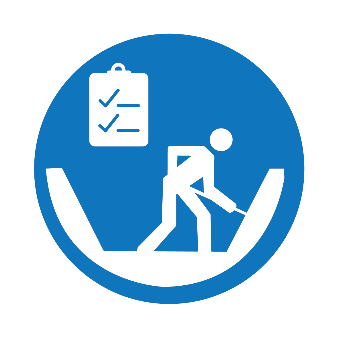 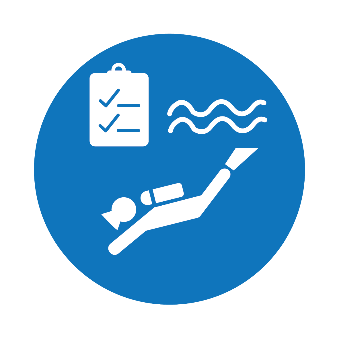 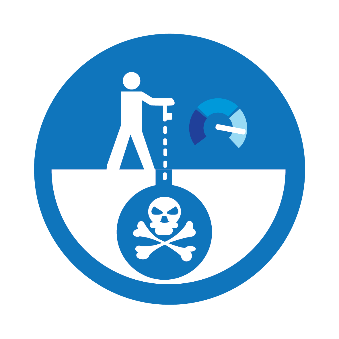 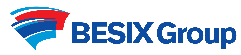 [Speaker Notes: Schrap de LSR picto's die niet van toepassing zijn]
VRAAG #3
Is het altijd gemakkelijk 
of zelfs mogelijk om ze
te allen tijde te volgen?
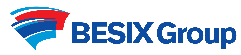 VRAAG #4
Als je merkt dat 
het niet mogelijk is
om dat te doen, 
wat doe je dan?
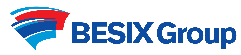 VRAAG #5
Hoe makkelijk is het 
om te beslissen om het 
werk te onderbreken?
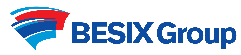 VRAAG #6
Wat zou je nodig hebben 
om makkelijker die 
beslissing te maken?
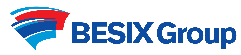 BONUSVRAAG
Op deze bouwplaats, 
wat is het volgende 
ongeluk dat we zullen 
hebben, waar zal het 
gebeuren en waarom?
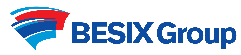 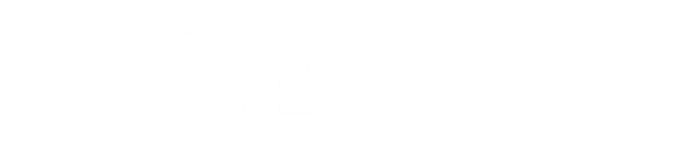